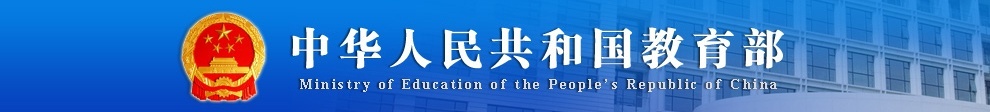 把师生生命健康放在第一位——学校疫情防控技术方案修订原则和思路
教育部体育卫生与艺术教育司  樊泽民
2022年5月10日
技术方案制（修）订背景
一
修订主要原则和依据
二
校园疫情防控关键环节
三
四
校园疫情防控重点任务
第一版
中小学校
托幼机构
学校防控
技术方案
第一版
大专院校
第四版
第五版
第三版
第二版
第八版
第三版
第一版
第二版
第四版
第五版
第六版
第七版
防控
方案
纳入法定传染病乙类 / 
按甲类管理
2021.8.20
2022.4.7
4.13
5.7
8.13
2021.2.26
9.11
2021.5.14
1.15
1.28
2.21
3.7
2.6
1.20
2.18
8.18
1.18
2.4
3.4
1.22
1.27
2022.3.14
诊疗
方案
第六版
第四版
第二版
第八版
第七版
第九版
第五版
第一版
第三版
2020
技术方案制（修）订背景
恢复正常
教学秩序
2020.4.13/5.7第一版
“逐步、适当放开”，科学分类指导不同学校复学复课，切实保障师生和校园公共卫生安全
“外防输入、内防反弹”，秋冬季多病共防，分场景、全流程指导做好常态化防控和应急处置
2020.8.13
第二版
常态化
疫情防控
五版
方案
核心内容
结合冬春季和两节防控要求，强调联防联控机制作用，强化冰鲜冷链物流监控管理和预防性消毒
2021.2.26
第三版
+
精准
应对处置
德尔塔变异株特点，“从严从紧”，强化开学前后健康监测和核酸检测，有序推进疫苗接种
2021.8.20
第四版
2022.4.7
第五版
奥密克戎变异株特点，强化监测预警、督导检查、风险排查、应急处置、卫生保障、人文关怀
修订主要原则和依据
与国际国内疫情形势和病毒流行特点相结合
 奥密克戎变异株成为境外输入主要病毒株（变异株占比达99.5%）
 传播能力更强、传播速度更快、传播隐匿性更强
与全国整体防控策略和当地防疫政策相结合
“外防输入，内防反弹”总策略和“动态清零”总方针
 结合本地疫情形势、地方规定，完善细化 + 精准实施
与学校管理和师生员工人群特点相结合
 不同的生活学习环境、学习模式、管理侧重点
 大学的流动性，中小学校的聚集性，托幼机构的特殊性
常态化“防” 与监测预警、应急处置 “控”“治”相结合
 把好三道门（家门、校门和出门）、管好三类人（学生、教职员工、家属）
 症状监测 + 主动筛查 + 快速有效应对 + 疫苗 + 救治
---四个“结合”---
校园疫情防控关键环节
关键一：落实“四方”责任
 辖区党委和政府——属地责任，政治意识、高度重视、警惕麻痹
 行  业  部  门——主管责任，组织指导、督导检查、风险排查
 学校和托幼机构——主体责任，落实落细、严防输入、遏制蔓延
 师  生  员  工——自我管理责任，树立意识、遵守规定、及时上报
关键二：发挥“联防联控”作用
 教育、卫生健康、属地医疗机构、疾控机构、公安、社区等
 家校协同
关键三：落实“四早”措施
 早发现：健康监测、核酸检测、晨午检、因病缺勤缺课追踪登记、主动监测筛查
 早报告：师生员工出现症状及时报告，学校出现病例和无症状感染者等及时上报
 早隔离、早治疗：迅速完成常态化和应急机制转换，尽早切断传播途径
关键四：具备应对疫情的能力
 人、物、环境“零风险”；“多病同防”
 物资和人员储备；隔离转运、流调封控、健康监测、信息发布、服务保障、舆情监测等
---四个“不能松”---
校园疫情防控重点任务
动态完善防控方案和应急预案
 及时做好学校所在辖区和全国其他地区疫情监测和风险研判
 动态调整防控方案和应急预案，细化完善防控措施
 “一地一策、一校一策”
做到各环节无缝对接
 对内：校内疫情防控各环节责任到人，无遗漏、无盲区
 对外：完善与疾控机构、属地医疗机构、公安部门等的对接协调，“点对点”“人对人”
开展多场景、多层次应急演练
 开学前后要定期组织开展多场景、针对性的应急演练
 及时整改、调整演练过程中发现的问题和薄弱环节
 提高应急预案的针对性、实用性、可操作性
 提高各环节防控骨干的即时反应能力
---“五项重点任务”---
校园疫情防控重点任务
---“五项重点任务”---
做好充足防疫储备和卫生保障
 防疫物资储备，充足的临时留观室，人员设施配备齐全
 加强：信息沟通、防疫提醒、物资供给、医疗保障、心理疏导等
做好经常性检查和风险排查
 加大校园疫情防控督导检查力度，及时整改问题
 定期开展校园风险排查，补齐短板漏洞
 最大程度降低校园聚集性疫情发生风险
谢  谢！